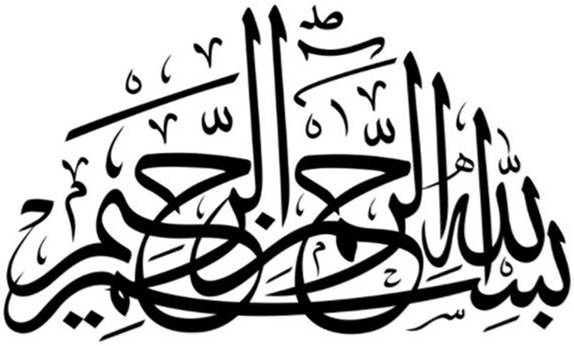 Breaking Bad News
Motto Vision; The Dream/Tomorrow
To impart evidence based research oriented medical education
To provide best possible patient care
To inculcate the values of mutual respect and ethical practice of medicine
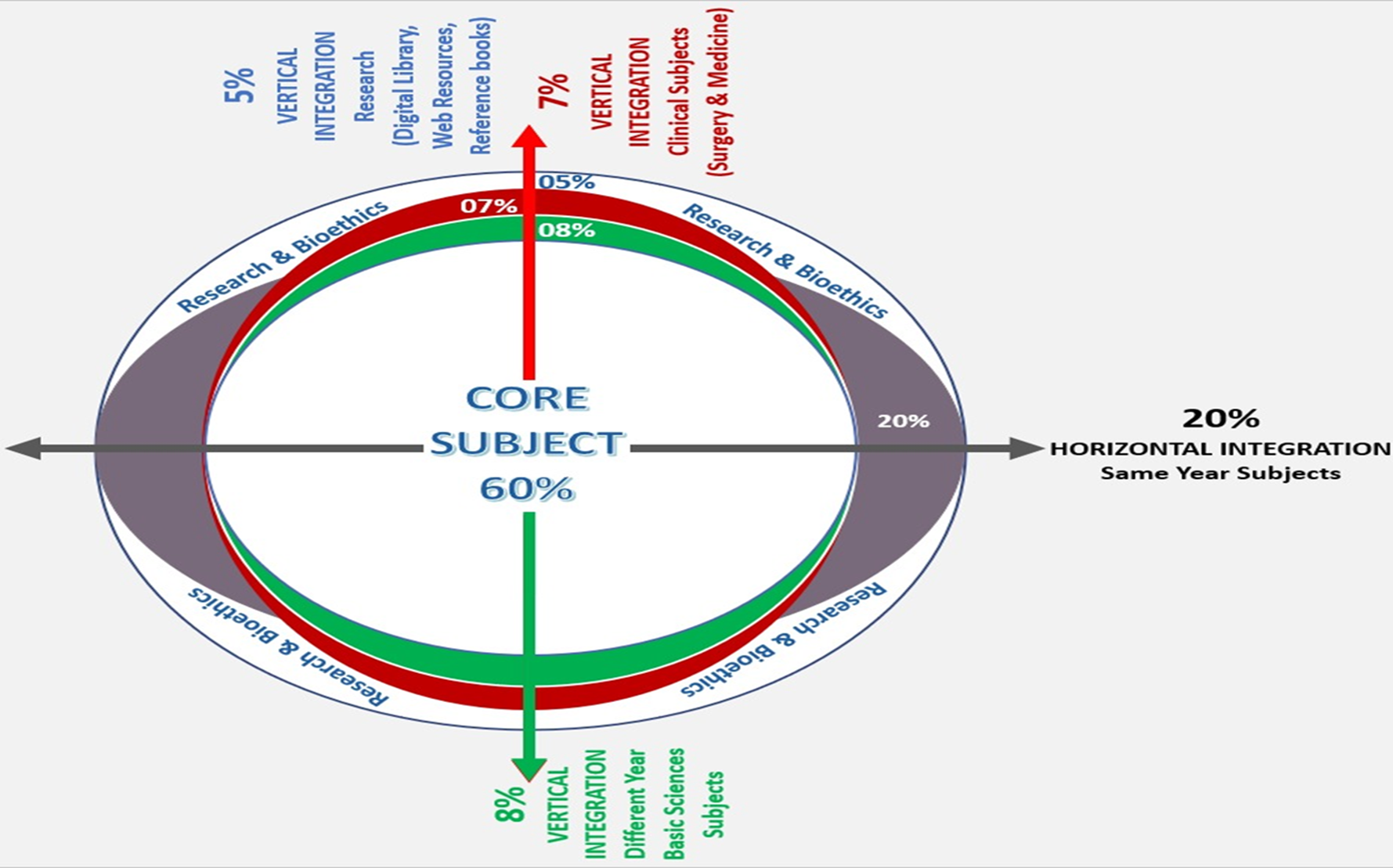 Learning objectives
At the end of the session students should be able to

Define Bad news

Elaborate the models for breaking the Bad news.
Understand the importance of How to break the Bad News
What is BAD NEWS?
“Any news that adversely and seriously effects an individuals view of his or her own future is considered bad news”.

Breaking Bad News is a difficult task and can be learned from the senior physician or through own experience.
Core Concept
Guiding Principles
Two important guiding principles
First, the “badness” of the news—the impact on the patient and family—can be thought of as the gap between the patient’s expectations of the situation and the medical reality of it. 
Second, it follows that, as a clinician, you cannot know how patients will react to bad news until you ascertain their perceptions of their clinical situations.
Hence, a valuable rule is 
“Before you tell, ask.”
Breaking bad news: the S-P-I-K-E-S strategy Robert A. Buckman, Commun Oncol 2005;2:138–142
Core Concept
Clinical Situations
Disclosing the diagnosis or relapse of cancer.
Death of loved one
Degenerative illness: Alzheimers, dementia
Chronic illness: SLE, Rheumatoid Arthritis
Mental retardation in children, Downs syndrome, cerebral palsy, Birth of malformed baby
Progression of disease, failure of treatment
Disease recurrence
Core Concept
Rewiring the Brain to ease Pain, The Wall street Journal By Melinda Beck
Horizontal Integration
Scenario
A 45 year old male presents outpatient department with complain of weight loss and rectal bleed on and off for last three years. All his laboratory investigations have been done and the patient has been diagnosed to have colon carcinoma.
How would you break the BAD NEWS?
Vertical integration
Methods
The Bio-Psycho-Social model
Individualized Disclosure Model
Full Disclosure Model
Paternalistic Disclosure Model
Non-Disclosure Model
Core Concept
Bio-Psycho-Social Model
This model provides clear, crisp evidence –based information on the patients condition  
It tailors the information according to needs of the patient
The bad news is broken using principles of communication, counselling and informational care.
It involves the SPIKES method to break Bad news
Core Concept
SPIKES Method
Core Concept
Seating And Setting
Exclusivity
Involvement of significant others
Seating arrangement: Distance of an arm’s length
Be attentive and calm
Listening mode
Availability
Core Concept
Patient’s Perception
What do you know?
The principle involved in this step is before you tell, ask.

This helps to assess the gap between the patients expectations and actual medical condition.
ASK
Aap apni bemaari kai baray me kya jaante hain?
Core Concept
Invitation
What would you like to know?\
Most patients want to know all about their illness but assumptions should be avoided. 

Obtaining overt permission respects the patients right to know or not to know
ASK
Aap bemari k baray mai kya janna chahain ge?
Core Concept
Knowledge
Before you break the bad News, give your patient a warning of some sort to help him/her prepare

Give information in small bits and clarify if he/she understands
What have you understood?
ASK
Kya mai aap ko baat theek se smjha saka/saki hoon?
Core Concept
Empathy
Use statements such as
An empathetic response involves listening and identifying the emotions or mix of emotions, the patient is experiencing.
Offer acknowledgement for the emotions.
Reassure the patient.
Mai bhi agar apki jgah hon to aisa he mehsus karoon
Core Concept
Summarize
Before the discussion ends, recapitulate the information in a short summary.

Give your patient an opportunity to voice any concerns or questions.
Core Concept
Plan of Action
You and your patient should conclude the interview with a clear plan for the next steps that need to be taken 
The role you both would play in the management. 
Allow the patient to have a way of contacting you through hospital or after rounds or in next meeting.
Core Concept
Individualized Disclosure Model
The amount of information disclosed and rate of disclosure is are tailored to the desires of the individual patient by the doctor-patient negotiation.
It implies a level of trust takes time and effort to develop
Core Concept
Individualized Disclosure Model
Advantages
Disadvantages
The amount of information given is tailored as patients desire.
A supportive relationship with the doctor is established
It is time-consuming process

It drains the healthcare workers emotional resources
Core Concept
Full Disclosure Model
This involves giving full information to every patient as soon as it is known. 
It argues that it promotes doctor- patient trust
It implies that the patient has the right to information about oneself.
The patient should decide the treatment for oneself.
Core Concept
Full Disclosure Model
Advantages
Disadvantages
It promotes doctor-patient trust and family support.

It allows them to put the affairs in order in case of poor prognosis.
It might frighten and confuse the patient

The doctor might undermine the defenses such as denial which are otherwise important for survival of the patient
Core Concept
Paternalistic Disclosure Model
This model implies that the information about patient’s disease is the right of the doctor.
The doctors delivers the information as when he/she deems appropriate.
The doctor does it in sugar-coating to minimize the pain
Core Concept
Paternalistic Disclosure Model
Disadvantages
It involves  expression of sympathy.

It involves the sharing of emotions on the part of the doctor.
NOT Recommended for use
Core Concept
Non-Disclosure Model
This model is based on the view that under no circumstance should the patients be informed that they have acquired lethal disease.
Core Concept
Non Disclosure Model
Advantages
Disadvantages
It is easier and less time taking.

It suits those people who prefer not to know about the disease
Denial of the opportunity to adjust to the illness.
Trust in doctor is undermined
Compliance is less likely
Patient may acquire wrong information leading to avoidance and isolation
Patient may experience sense of loss of control in what is happening to body
Core Concept
Delivering Bad News to Patients: Survey of Physicians, Patients, and Their Family Members’ Attitudes Amir Bazrafshan Shiraz E-Med J. 2022
Giving bad news to patients is always a challenging and unpleasant process, but it is essential for the medical team.
The meaning of bad news in medicine is giving information about a person’s illness that leads to a negative impact on the feeling, quality of life, and beliefs of patients and their families 
Iranian people tend to protect those around them, and the desire to give bad news to those around them is lower than the tendency to hear bad news about one’s own illness. With increasing education, the tendency to telling bad news increases.
Longitudinal Integration
https://brieflands.com/articles/semj-109016.pdf
Confidentiality
The principle of confidentiality is the ethical obligation of physician to preserve the information gathered in association with patient care.The patient needs to be able to trust the physicians, will protect the information shared in confidence.It is worth emphasizing that, confidentiality can be breached in few cases, to other healthcare personnels for patient care, patient can harm oneself or others or required by law.
Longitudinal Integration
MCQ
1. A 30 year old manual laborer fell from 3rd floor and sustained a crush injury of right arm. What is the best strategy to break news of amputating his arm
a. After amputation as patient may refuse if informed before surgery
b. Before surgery 
c.  Inform and take consent from attendants 
d.  Inform everyone to not tell the patient till the patient is mentally ready to accept his loss
Refer to psychiatrist for counselling
Answer: b
MCQ
2. A 21 year old pregnant woman having nephrotic syndrome is admitted in the ward. She goes into labour and has a still birth. Following this, she develops DIC. Treating doctors are skeptical about her prognosis. How will you proceed about informing her regarding her baby’s demise?
 
Conceal the information completely
Inform her attendants but not tell her as her condition may get worse due to stress
Inform her immediately as it’s her right to know
Inform her in a step wise manner carefully observing how she’s reacting to the information
Inform the hospital staff not to inform the patient or the family
Answer: d
MCQ
3. Which factors to consider before breaking bad news 

Exclusive seating 
Confidentiality 
Giving full information 
Sympathy and sharing of emotions
Answer: a
References
Handbook of Behavioral sciences by Mowadat H.Rana, third edition
Thank You
ioprmu@gmail.com